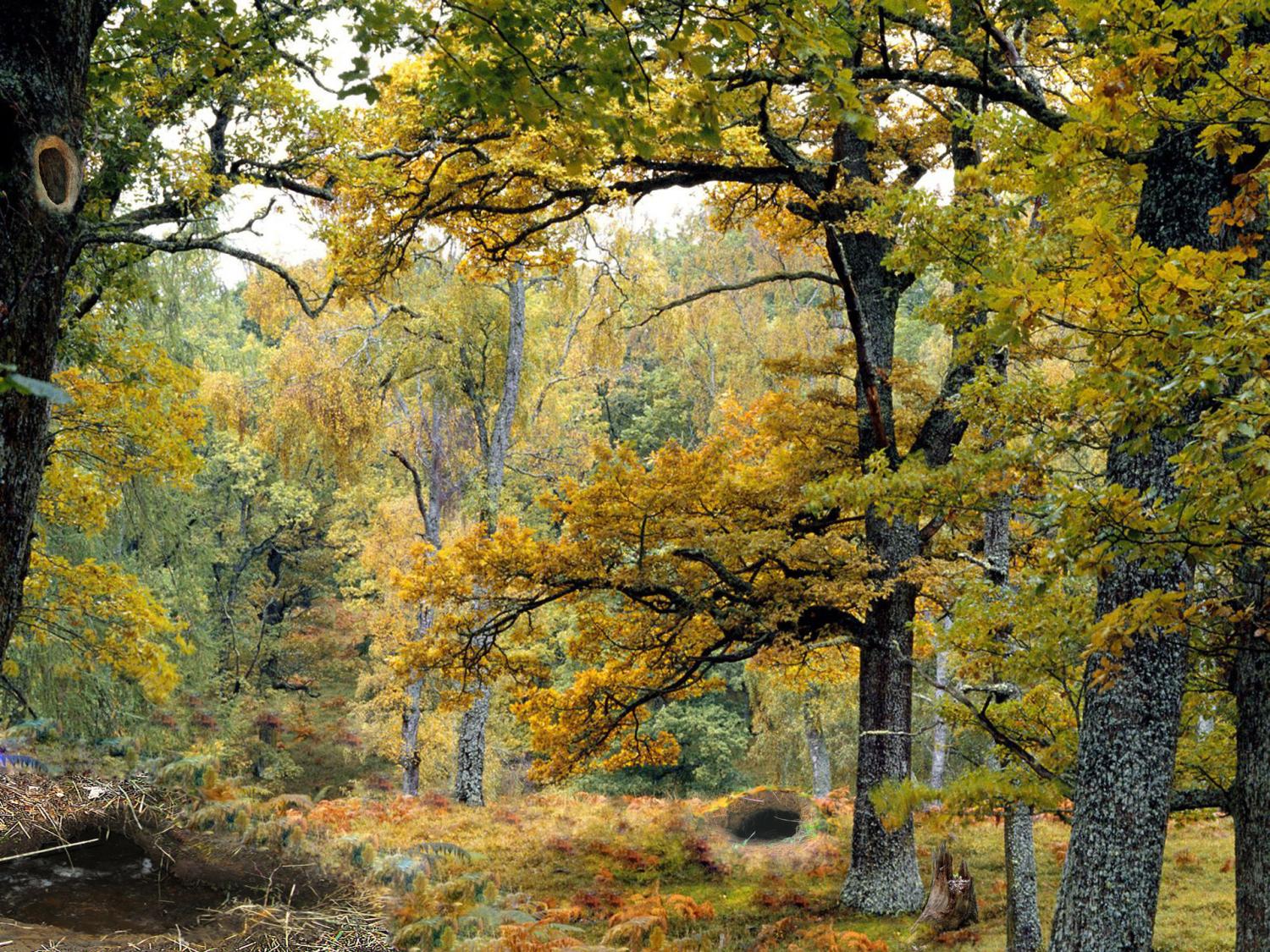 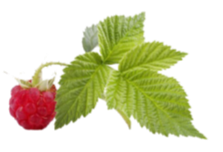 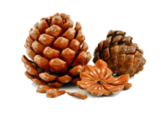 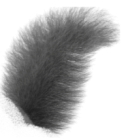 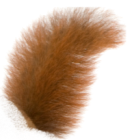 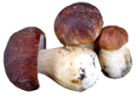 Быстрая
Умная Запасливая
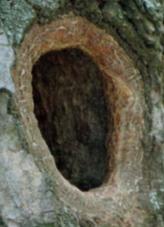 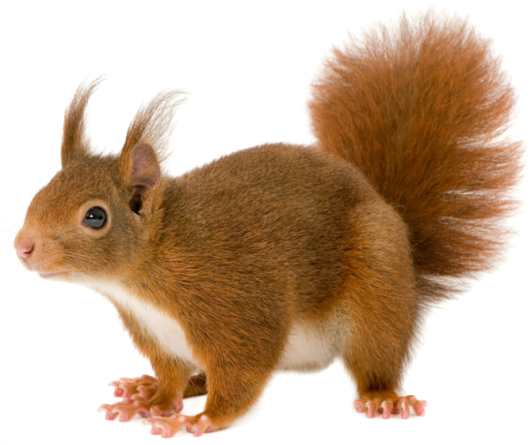 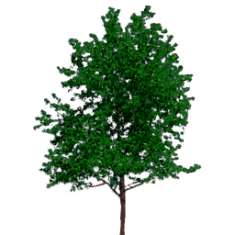 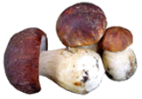 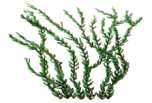 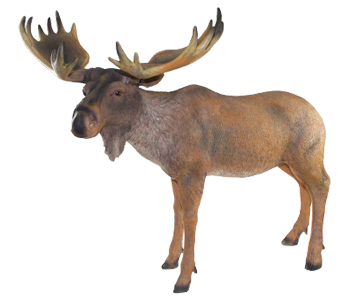 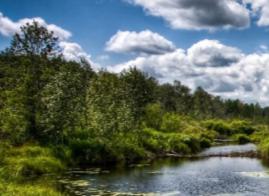 Выносливый
Осторожный
Пугливый
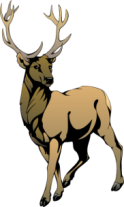 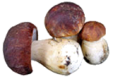 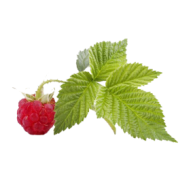 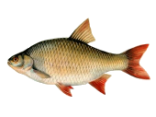 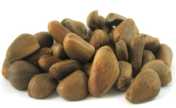 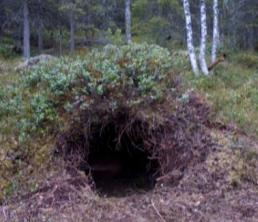 Сильный
Быстрый
Раздражительный
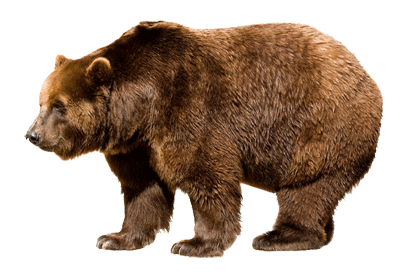 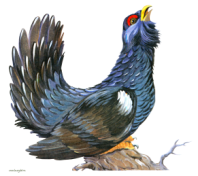 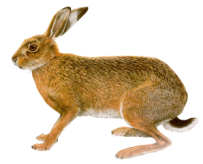 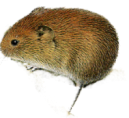 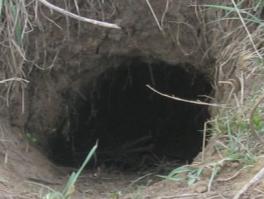 Ловкая
Смекалистая
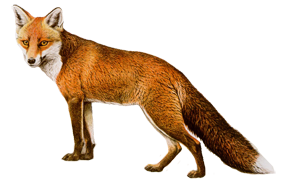 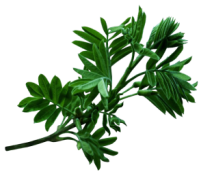 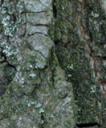 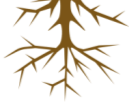 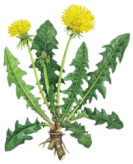 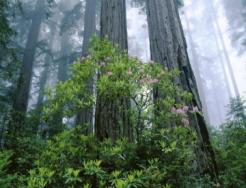 Быстрый
Пугливый
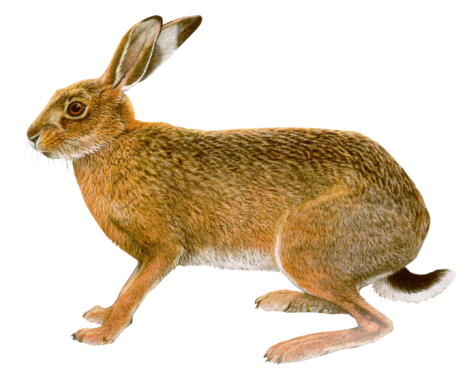